各社の部門別純利益
(BPのみ金利前税前利益)
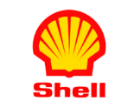 Chemicals
Total
Up
Stream
Integrated
Gas
Oil
Products
Corporate
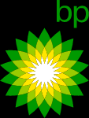 Up
stream
Down
Stream
Rosneft
All other
Total
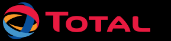 Integrated Gas, Renewable & Power
※TOTALは天然ガス、
LNG事業と再エネ事業
の部門を統合
Marketing
& Services
Refining
& Chemicals
Exploration
& Production
Total
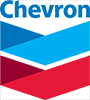 Down
Stream
Up
stream
Total
All other